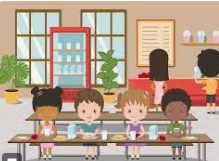 LunchtimesFindings by Pupil Parliament
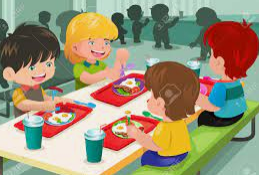 Lunchtime questionnaire.   School dinners main findings
75% of the children at St Thomas’ like the school dinners. 
90% of children get the choices they want. 
85% of children choose their own lunches and know what the choices are. 
30% of children said that when they have finished they put their hand up and wait for someone to check their plate. 
55% of children say they eat all their dinner. 
100% of children say they clean their own plates. 
35% of children sat the queue for food is too long.
Lunchtime questionnaire.   Packed lunches main findings
70% of children said they liked having packed lunches at school. 
85% said they had healthy food in their lunch box. 
95% of children said they had sweets, chocolates or crisps in their lunch box. 
100% said that their class teacher/ lunch time supervisor does not check what is in their lunch box. 
5% of children said that when they finished their dinner they put their hand up and wait for someone to check what they have eaten. 
45% said they put all their rubbish in the bin.
Lunchtime questionnaire.   Questions for all main findings.
95% of children are happy where they sit in the dining hall. 
25% said an adult sometimes eats with them at their table. 
85% said there is a lot on mess on and under their table. 
10% of children said the noise is all right in the dining hall.
15% said they got stickers or rewards for being polite, quiet or tidy. (Most stickers are for younger children eating all their dinner.)
20% said a supervisor comes quickly if they put their hand up.
Children’s views
Too noisy – especially when Y5 and Y6 come in. 
Talk with quieter voices, don’t shout. 
Be calmer – people push, shove and rush in the dinner hall.
Children are not sitting sensibly on the benches in the hall when waiting to go out. 
Children drop food on the floor/ table and don’t pick it up. It is a mess.
Ideas for improvement
Calming music in the background.
Have a dustpan and brush available, so children can sweep up food they have dropped. 
More stickers/ rewards for all children. 
 Taster sessions for new menus. 
New name for the dining hall.
Next Steps
Manner of the Week Raffle Box
Noise chart in the dining hall. 
Put up hand when finished dinner so adult can check and give out sticker rewards. 
Introduce lunchtime monitors. 
Taster sessions
Pictures of food. 
Name the dining hall competition
Suggestions box for improvements. 
Every half term - Golden Table invite including lunch with Mrs Sherwood. Lunchtime supervisors each chose one child who is following our lunch golden rules
Music Fridays.
Dining Hall Rebrand
St Thomas’ Bistro
Cool School Café
Rocket Bistro
Rise and Shine Café. 


Can you think of a new name for our Dining Hall. If you do – write it down and post it in our suggestions box
Our Dining Hall Rules.
We line up calmly.
We walk carefully through the dining hall.
We are polite to everyone. 
We put our hand up if we need an adults attention.
We speak quietly to those around us. 
We use good table manners. 
We keep our table, bench and floor clean. 
We put our hand up when we have finished and ask if we may leave the table. 
We clean our plate tidily.
Golden Rule of the Week
We put our hand up when we have finished and ask if we may leave the table. 


(The next golden rule will be shared in the next  Celebration Assembly)